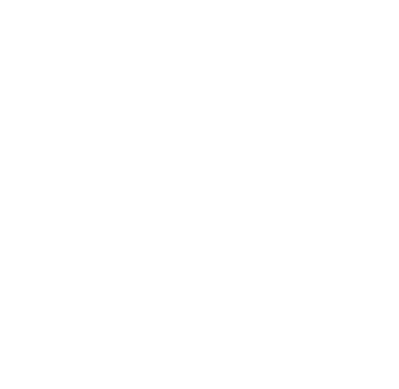 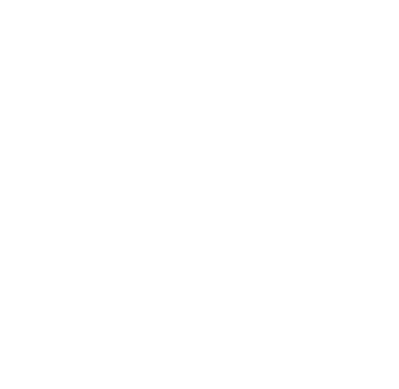 Automated Admissions  Zero to Hero in a day
SESSION 2004
17 October 2017
EMEA Alliance   16-17 October 2017
[Speaker Notes: Tanja Oosthuysen – functional user. Managing admissions communication from a central admissions point-of-view.
Alison and Elmien, re-inforcements from our IT department, more the brains behind the system. I just tell them all my dreams, and then they make my wishes come true.]
presenters
Alison Dell
Tanja Oosthuysen
Senior PeopleSoft Analyst Developer
University of Pretoria
Alison.dell@up.ac.za
Manager: Enrolment	
University of Pretoria
Tanja.oosthuysen@up.ac.za
Elmien Dippenaar
Senior System Analyst
University of Pretoria
Elmien.dippenaar@up.ac.za
EMEA Alliance   16-17 October 2017
[Speaker Notes: Tanja Oosthuysen – functional user. Managing admissions communication from a central admissions point-of-view.
Alison and Elmien, re-inforcements from our IT department, more the brains behind the system. I just tell them all my dreams, and then they make my wishes come true.]
109 years old
60 000 students
9 faculties
137 academic departments
5300 staff members
University of Pretoriasouth Africa
EMEA Alliance   16-17 October 2017
[Speaker Notes: A little bit of information regarding the University of Pretoria]
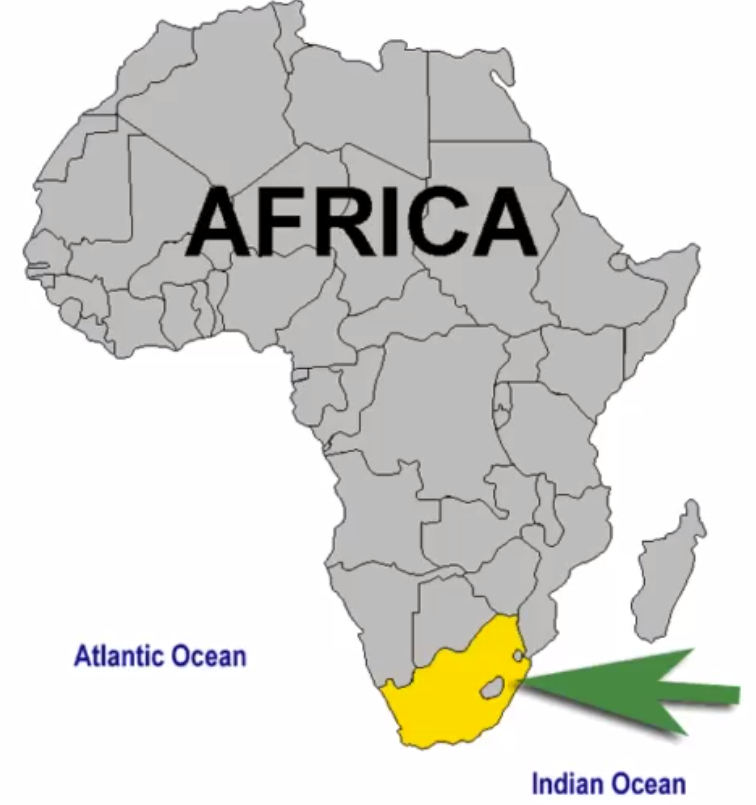 South Africa…
…is here
EMEA Alliance   16-17 October 2017
South AfricA?
not here
EMEA Alliance   16-17 October 2017
The rest of the world thinks…
EMEA Alliance   16-17 October 2017
[Speaker Notes: How the rest of the world think we drive to work]
The real deal
EMEA Alliance   16-17 October 2017
[Speaker Notes: …the reality]
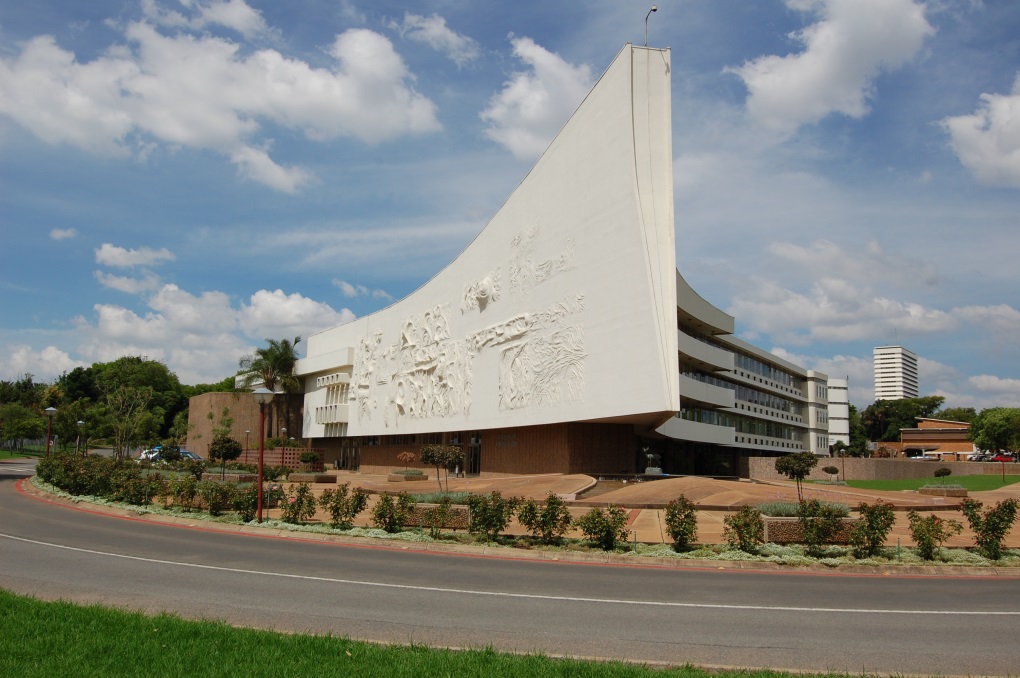 Technology
PeopleTools 8.55
PeopleSoft Campus 9.2
EMEA Alliance   16-17 October 2017
Background information
Academic year runs from January – December (schools and universities)
Government schooling system in South Africa is called the National Senior Certificate (NSC)
Most applicants apply for Undergraduate studies while they are busy with their final school year, known as their Grade 12 year.
They apply with their final Grade 11 results. (pre-final year)
Selection programmes vs Open Programmes
Entry requirements are set per study programme:
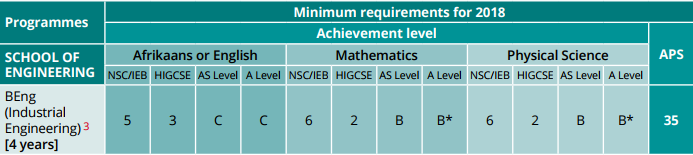 EMEA Alliance   11-12 October 2016
New Online application and automated admissions system
WHY?
Identify and process TOP ACHIEVERS, giving them admissions,  housing and bursary offer all-in-one
Minimise admin processing on applicants that don’t meet requirements

HOW?
Program plan requirements built into online application process
Auto admit applicants that meet requirements
Auto placement of top achievers in residence (housing)

OUTCOME
Average processing time decreased from 32 days to 3.8 days 
(emplid id allocated date – admission date)
Communication generated to admitted student
EMEA Alliance   16-17 October 2017
[Speaker Notes: Executive
Previously we had approximately 45 000 applicants (each with 2 study choices) of which we immediately deny at least 17 000 of them, because they do not meet the requirements for university.]
Process
EMEA Alliance   16-17 October 2017
[Speaker Notes: 4 step process]
application
Student applies for a programme at the University
EMEA Alliance   16-17 October 2017
APPLICATION
application
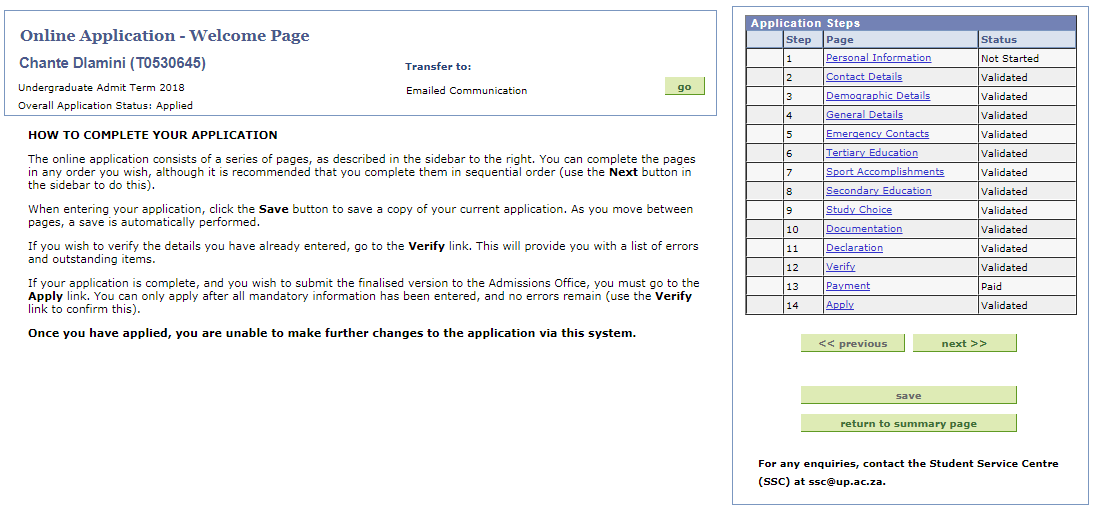 EMEA Alliance   16-17 October 2017
[Speaker Notes: 14 step process, quit Comprehensive, but easy 2 navigate. This data is stored in staging tables in PeopleSoft]
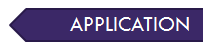 English = 50%
Maths = 50%
APS = 30
English = 60%
Maths = 60%
APS = 32
English = 60%
Maths = 60%
APS = 32
Exemption
EMEA Alliance   16-17 October 2017
[Speaker Notes: In order for us to fulfil the dream of executive – we introduce a 3rd set of requirements. Setup per plan. Apply/comply. Can be the same for some plans, like health sciences/architecture (selection programmes). Or in some cases we can lower the apply requirements to admit students based on NBT? This year we have been quit lenient with the apply requirements – as this is the first year in using these requirements.]
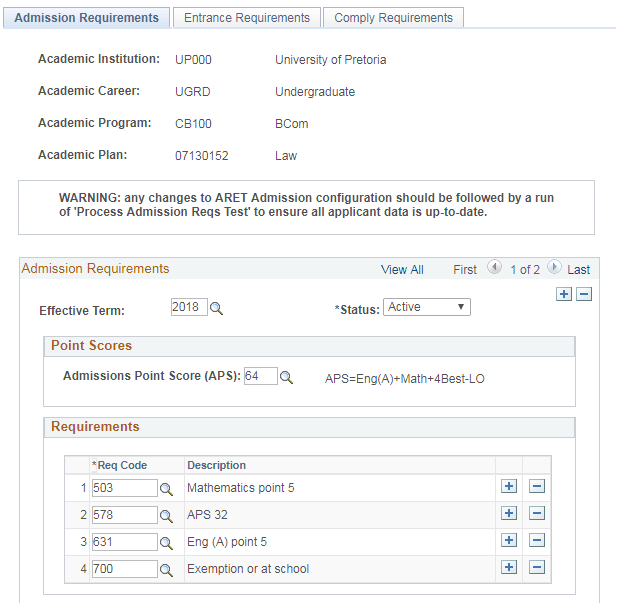 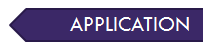 EMEA Alliance   16-17 October 2017
[Speaker Notes: Example of the page in PeopleSoft to give a clear idea.]
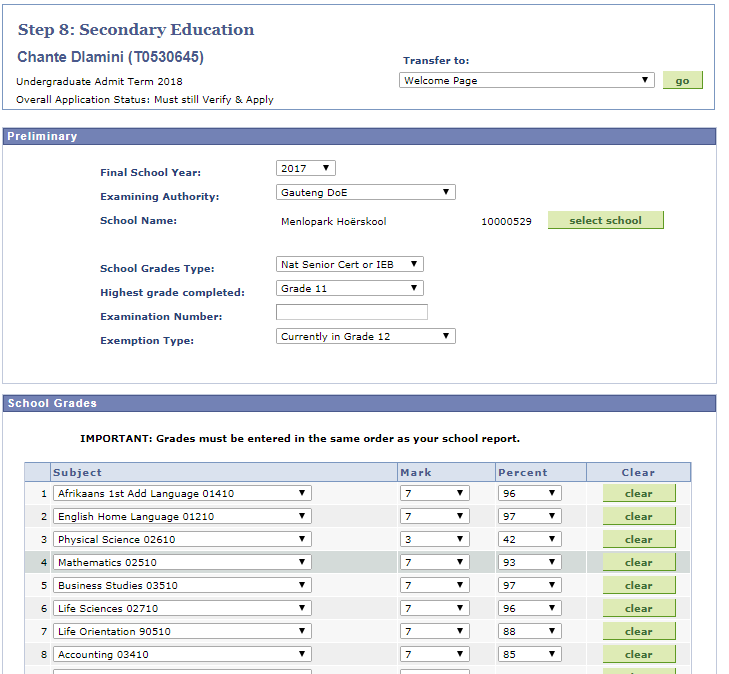 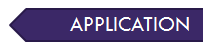 EMEA Alliance   16-17 October 2017
[Speaker Notes: NB Page: NSC/IEB or Non NSC, exemption type and Highest Grade completed]
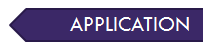 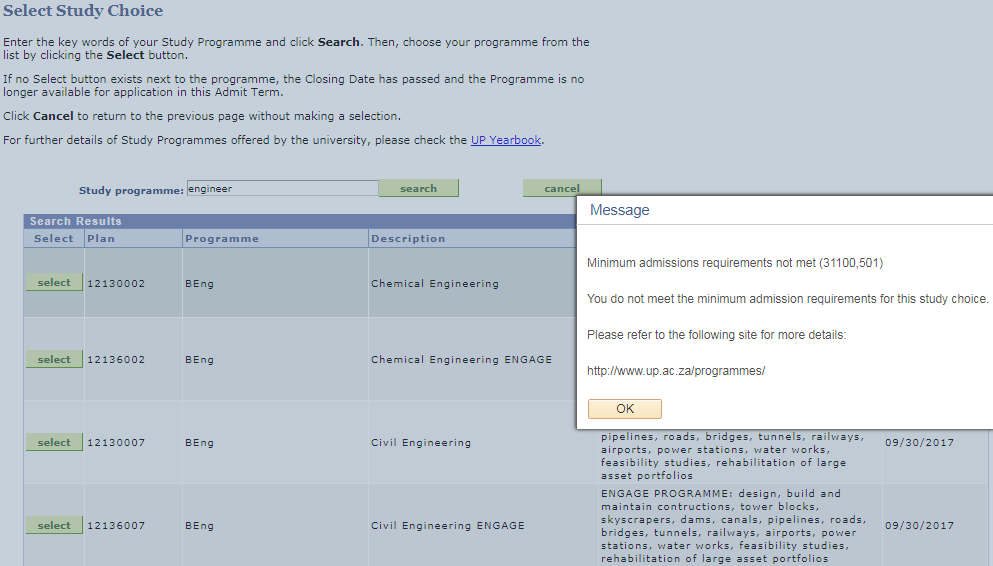 EMEA Alliance   16-17 October 2017
[Speaker Notes: Based on what they fill in on step 8, the system will then determine whether or not to test against the ‘apply requirements’. SO this forces an applicant to do some actual research on available study choices and the requirements for the plan.]
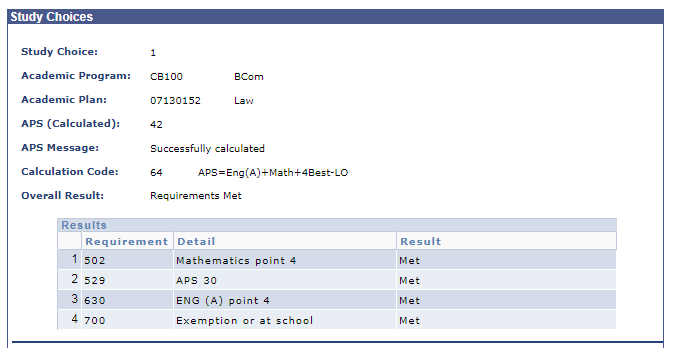 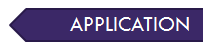 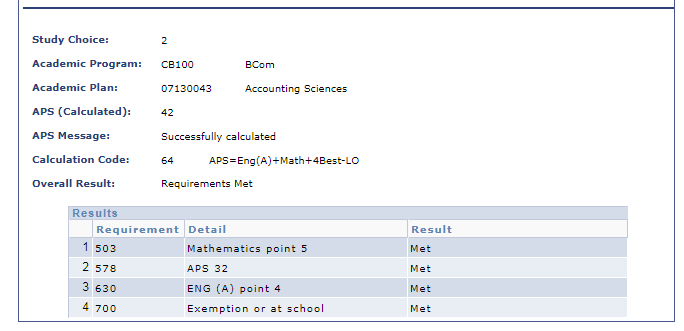 EMEA Alliance   16-17 October 2017
[Speaker Notes: Call Centre assisting student struggling to apply. We can check to see if can apply/comply with requirements. Not shown to the student – maybe one day.]
Review
The data an applicant enters is verified against uploaded documentation and then a student number (Emplid) is allocated
EMEA Alliance   16-17 October 2017
REVIEW
TOPIC TITLE
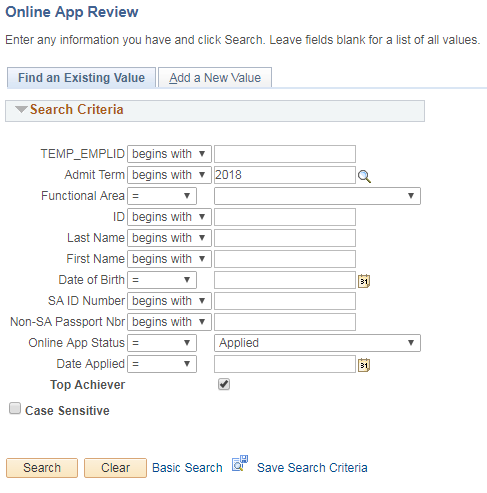 Top Achievers are identified and reviewed 1st daily (setup)

Data Management Centre ensures the school results correspond with the uploaded documentation

After review a student number is allocated

Email generated with student number and access information to UP Student Centre
Remember to limit your bullet points and text, they should highlight the important details of your presentation, but they are meant to support the speaker(s).
EMEA Alliance   16-17 October 2017
[Speaker Notes: Data Management Centre. Top Achievers reviewed first. Look at the screen of where you get your list of applications that still needs to be reviewed. Data is stored on PeopleSoft Tables/records.]
REVIEW
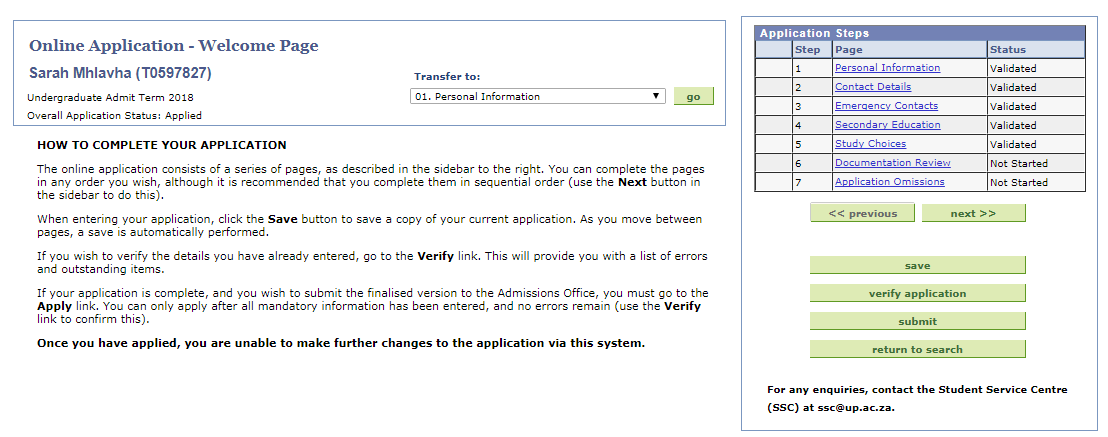 TOPIC TITLE
Review screen
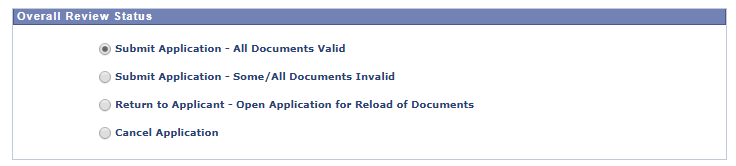 EMEA Alliance   16-17 October 2017
[Speaker Notes: If all docs are valid a Search/Match is performed and new emplid is allocated when no match has been found.]
Auto admission
Process where an applicant is admitted automatically to non-selection programmes.
EMEA Alliance   16-17 October 2017
[Speaker Notes: Favourite part]
ADMISSIONS
Step 1 example
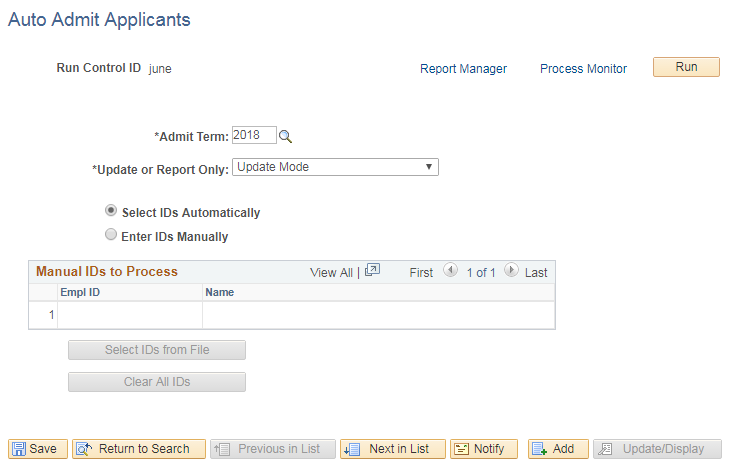 EMEA Alliance   16-17 October 2017
[Speaker Notes: Everybody that received a student number that they and were flagged will go through this process. Flagged is UGRD, NEW Admit Type (no tertiary info), SA citizen, and NSC/IEB examination authority]
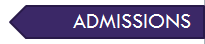 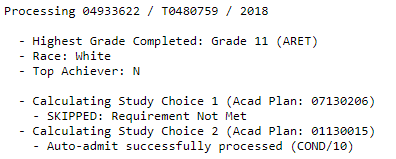 Currently in Gr 12 applicants test against Admission Requirements
Program Action = (COND)
Conditional Admission 
Action Reason = 10 (Based on Gr 11 results)
Utilize the Slide Sorter view while setting up your slides to see how the flow is progressing on your presentation
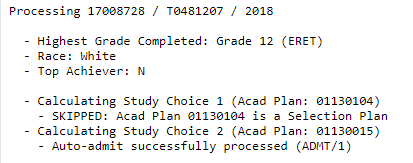 Selection programmes are ‘skipped’ in the process
Completed Gr 12 applicants test against Entrance Requirements
Program Action = (ADMT) Unconditional Admission 
Action Reason = 1 (Admitted)
If a 1st choice is admitted, the 2nd choice is not processed and automatically cancelled.
Program Action = (WADM) Administrative Withdrawal 
Action Reason = 2 (Admitted for 1st choice)
If a top achiever is processed an automatic email is generated to a designated person (setup)
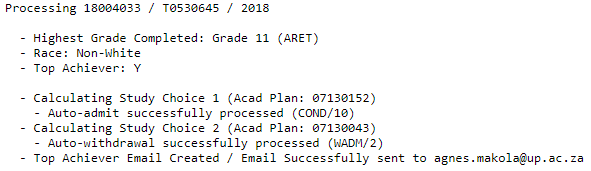 EMEA Alliance   16-17 October 2017
[Speaker Notes: Progress report on what happened and identified all the exceptions]
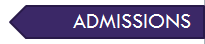 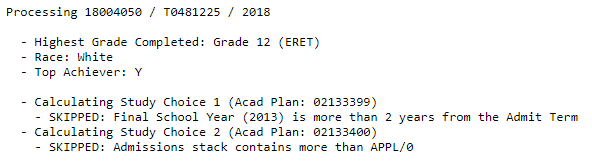 If a student completed Gr 12 longer than 2 years from Admit term – it is also not processed.
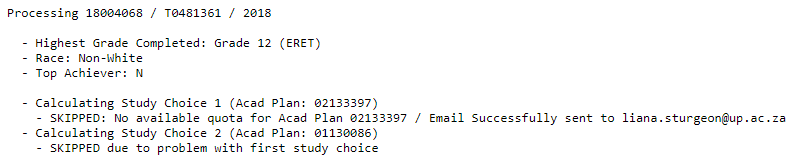 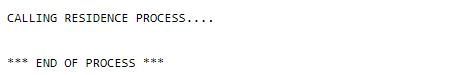 EMEA Alliance   16-17 October 2017
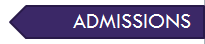 qUOTAS
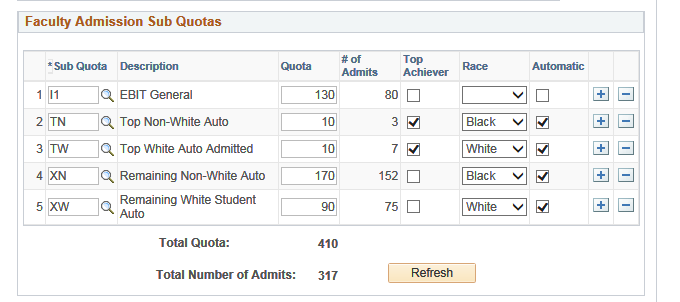 At least 5 different quota setups exist per plan.
Student is placed in a quota according to Top Achiever or not, and then based on his/her population group.
Top Achiever quotas are usually set high to ensure top achievers are admitted daily.
EMEA Alliance   16-17 October 2017
[Speaker Notes: Previously disadvantaged population groups are prioritised and identified.]
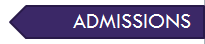 TOP ACHIEVER AND Residence (HOUSING)
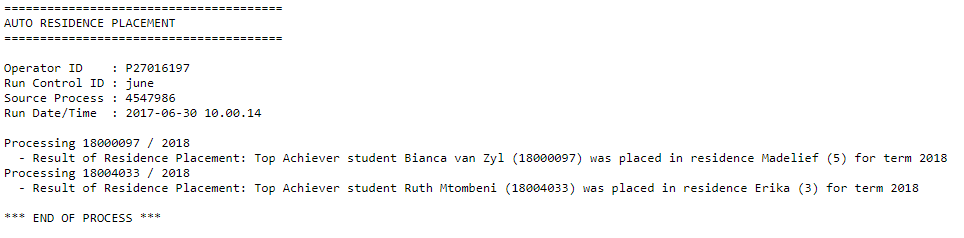 If a student is identified as a Top Achiever, Admitted and applied for housing – he/she is automatically placed.
EMEA Alliance   16-17 October 2017
Letter generation
Communication is sent to students automatically using the 3C’s component and BI Publisher
EMEA Alliance   16-17 October 2017
[Speaker Notes: Customised 3C component]
COMMUNICATION
Letter setup
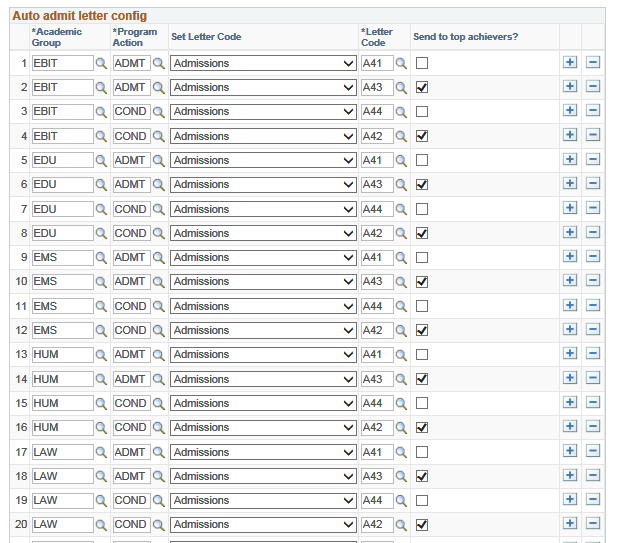 Letters are setup in communication component (3C’s)

Setup available to have different letters for different faculties

Letters are then processed to all admitted students based on the quota

Different letters are generated to the top achievers
EMEA Alliance   16-17 October 2017
EXAMPLE
COMMUNICATION
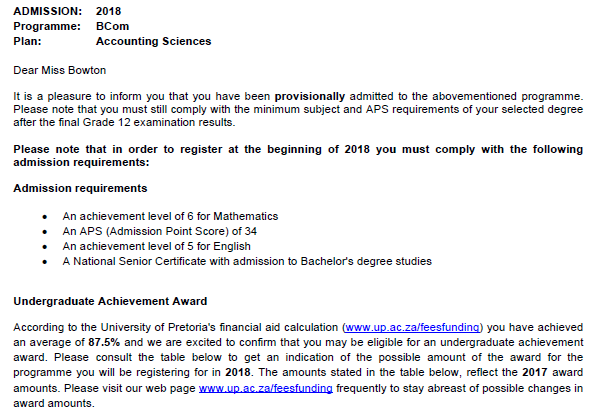 EMEA Alliance   16-17 October 2017
EXAMPLE
COMMUNICATION
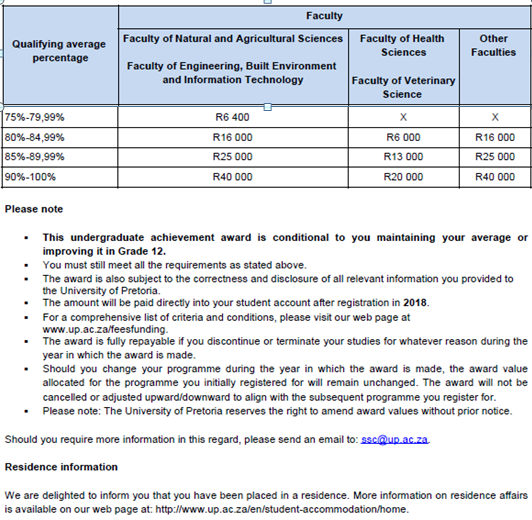 EMEA Alliance   16-17 October 2017
negatives
Higher rejection rate where applicants do not comply – bad publicity

No more paper applications – potentially disadvantages rural candidates who do not have internet access

Fewer applicants = Less application fees
EMEA Alliance   16-17 October 2017
positives
Shorter processing time;  faster resolution; student receives communication  of admissions status, housing placement and bursar offer.

Establishment of the Centralised Admissions Office frees up faculty staff to focus more on International applicants, transfers and applicants with other examination authorities.

Auto Admissions process enables Central Admissions Office to manage quotas and numbers more efficiently. 

Admission targets met earlier, with clearer indication of shortfall in programmes.

Applicants make more realistic decisions.
EMEA Alliance   16-17 October 2017
POSITIVES
64% of the total number of admissions were automatically admitted (end July)

66% of auto admitted students were admitted within 1 day of them receiving their student number
EMEA Alliance   16-17 October 2017
TECHNICAL NUTS & BOLTS
This project was squeezed in at the end of last year in response to a growing focus at UP on maximizing efficiencies

 Growing pressure on existing staff to manage increasing workloads – programmatic intervention required

 Two to three months development effort – development primarily done by a consultant with our implementation partner, Bruce Robinson from Visions Consulting
EMEA Alliance   16-17 October 2017
TECHNICAL NUTS & BOLTS
Our bolt on Online Study Application process is an alternative to AAWS – we developed the Online Study Application in 2012, prior to AAWS being widely utilized – first went live 01 March 2013
 Uses custom staging tables as a temporary holding area for data, which, on application submission, write to delivered Peoplesoft admissions and biographical records 
 Nightly automated admit process, residence placement and letter generation accomplished using scheduled processes (three application engines)
 Letters sent via email using 3C engine, with a custom calling process hugely simplifying 3C processing – all managed by setup
EMEA Alliance   16-17 October 2017
[Speaker Notes: Data stored in staging tables – undergoes stringent validations before the application can be submitted, so that only clean data makes it to PSFT delivered tables. 
The original development for online study app was completed within six months, including user acceptance testing (which formed the bulk of the effort)]
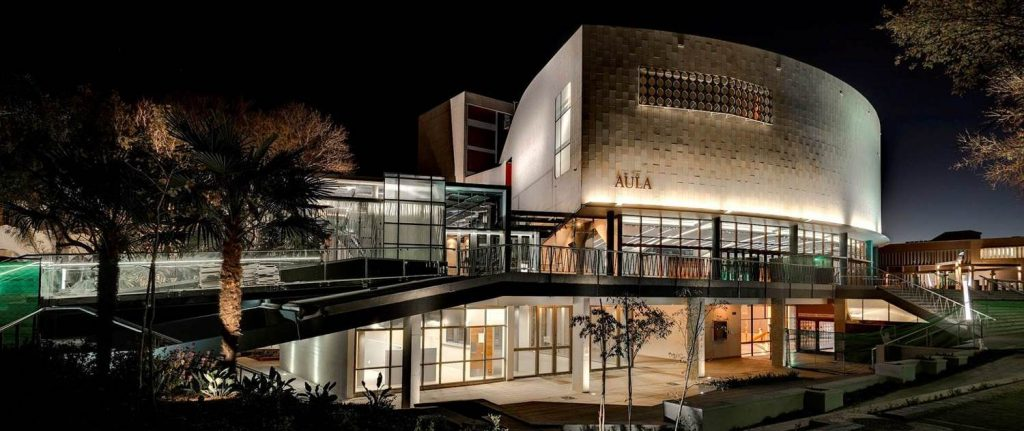 ANY QUESTIONS?
EMEA Alliance   16-17 October 2017
presenters
Elmien Dippenaar
Tanja Oosthuysen
Alison Dell
Senior PeopleSoft Analyst Developer
Alison.dell@up.ac.za
Senior System Analyst 
Elmien.dippenaar@up.ac.za
Enrolment Manager
Tanja.oosthuysen@up.ac.za
all Alliance presentations will be available for download from the Conference Site
EMEA Alliance   16-17 October 2017
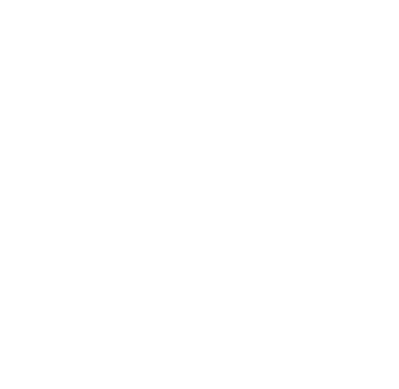 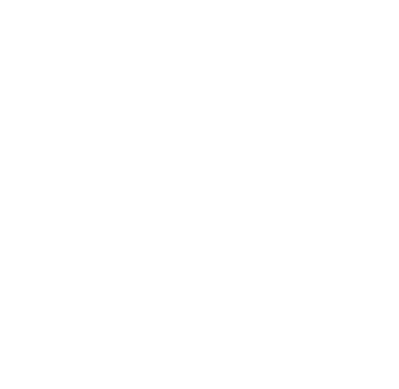 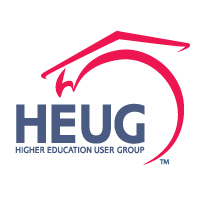 THANK YOU!
EMEA Alliance   16-17 October 2017